Help Your Child Love Maths!
How do you feel about maths?
How do you feel about maths?
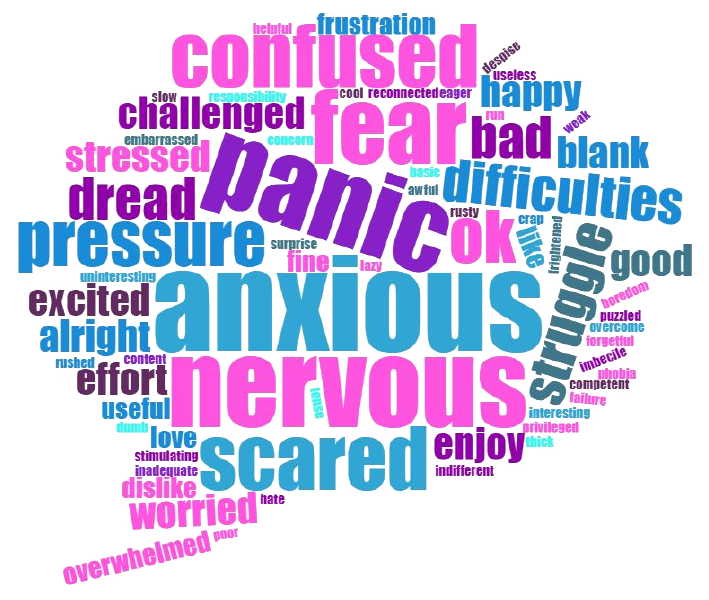 National Numeracy’s top tips for families
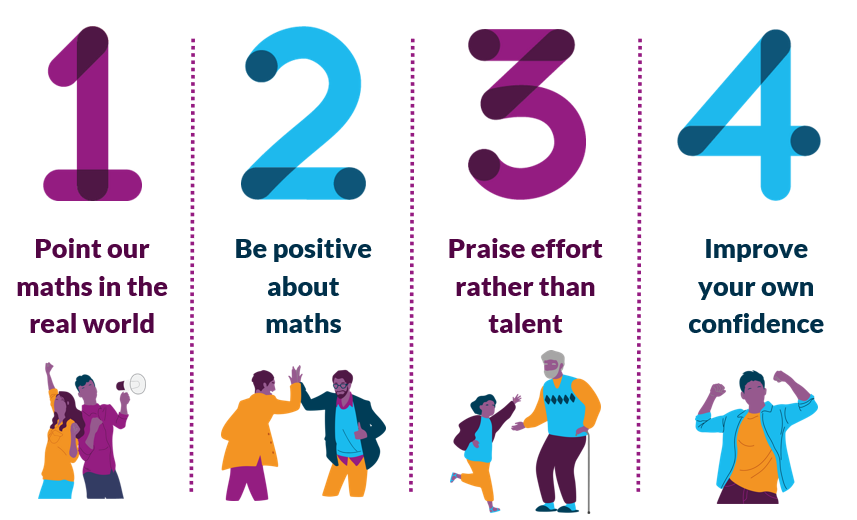 National Numeracy’s top tips for families
Point out the maths in everyday life
Maths in everyday life
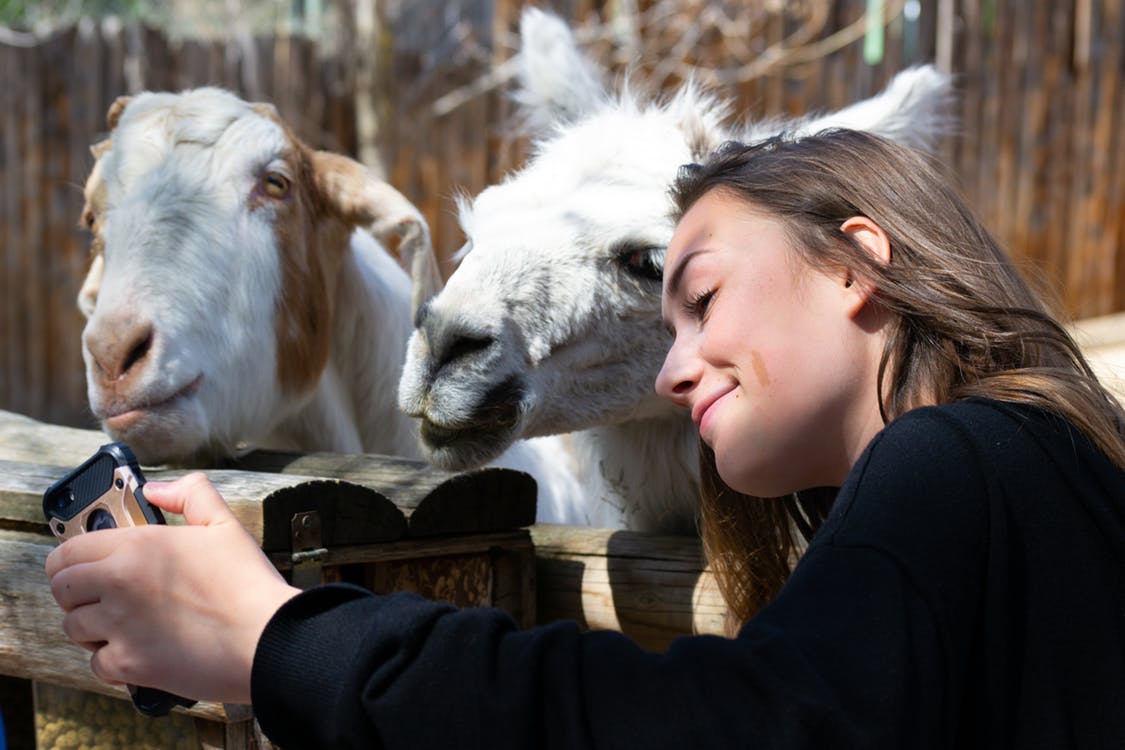 Consider a scenario from daily life.

How are numbers involved?

What opportunities are there to point out numbers to your children?



“Students’ motivation to learn maths is higher among students whose parents discuss how mathematics can be applied to everyday life,” (The Programme for International Student Assessment 2013).
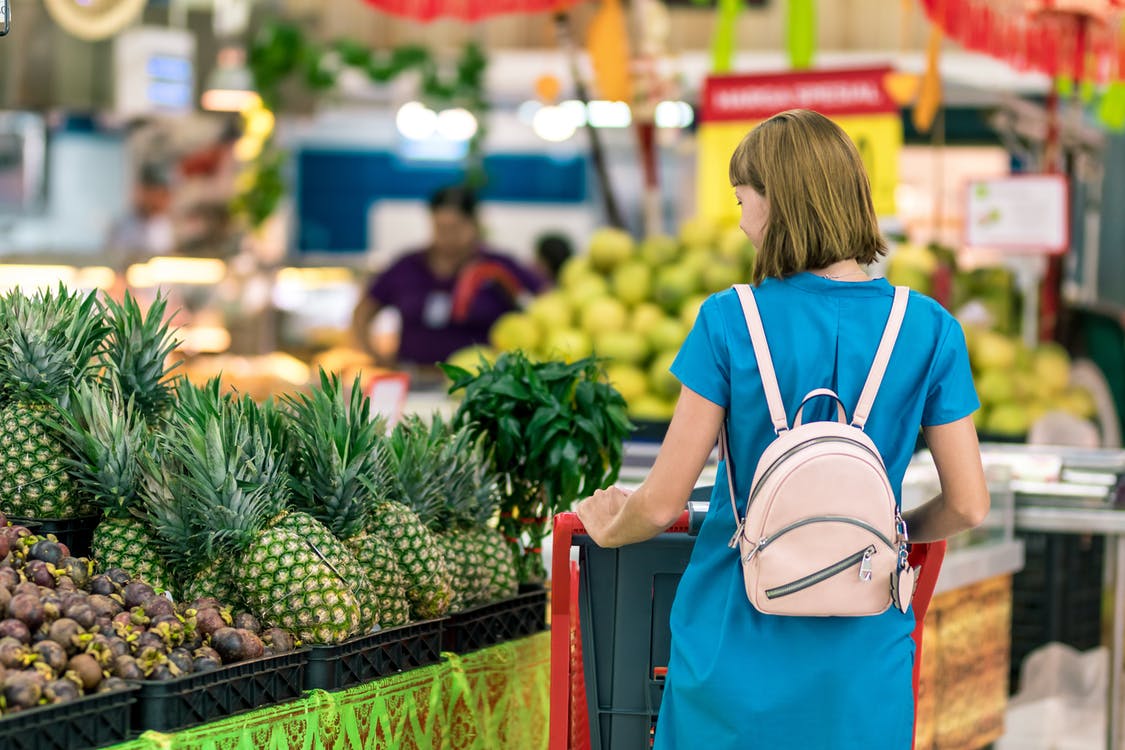 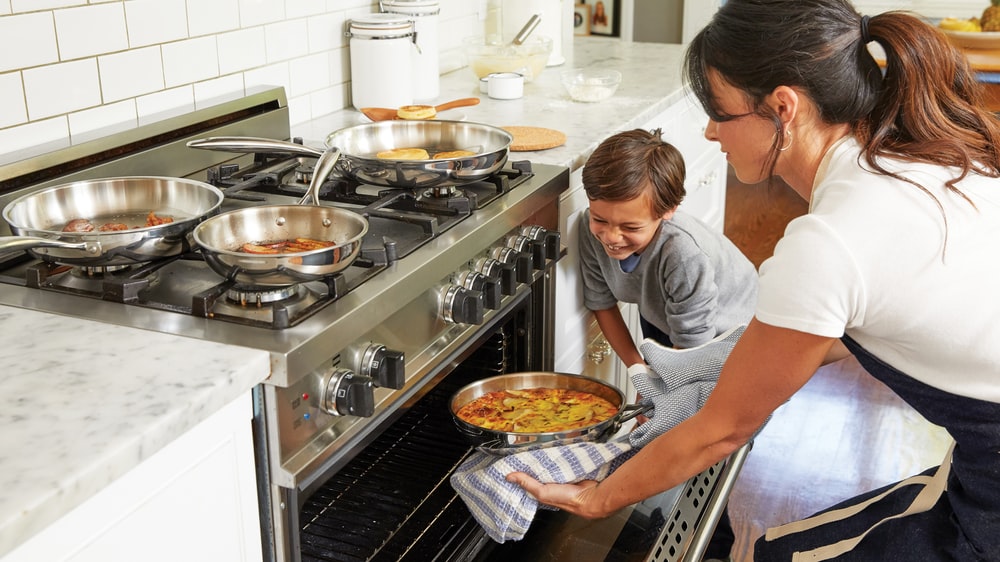 Maths in everyday life
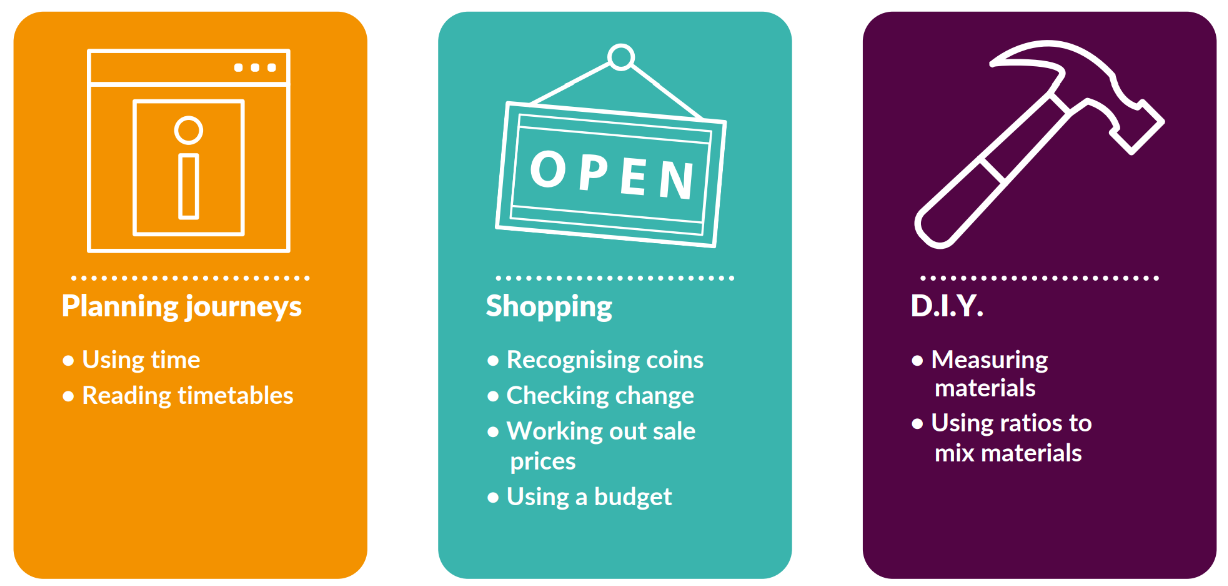 Maths in everyday life
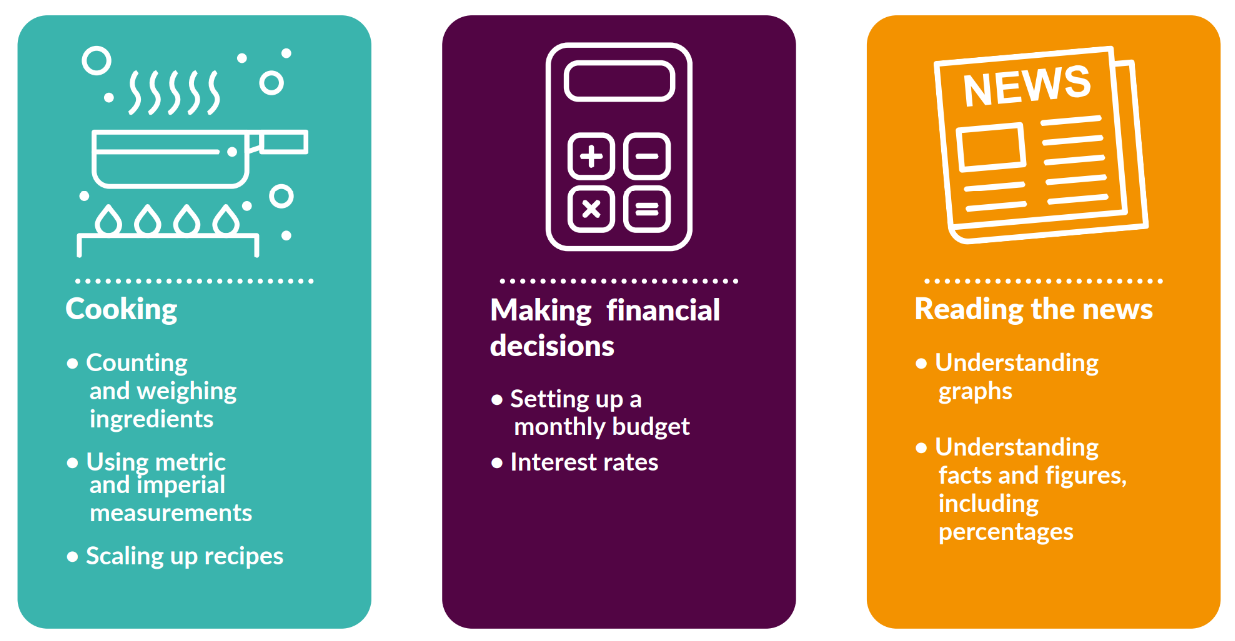 Be positive about maths
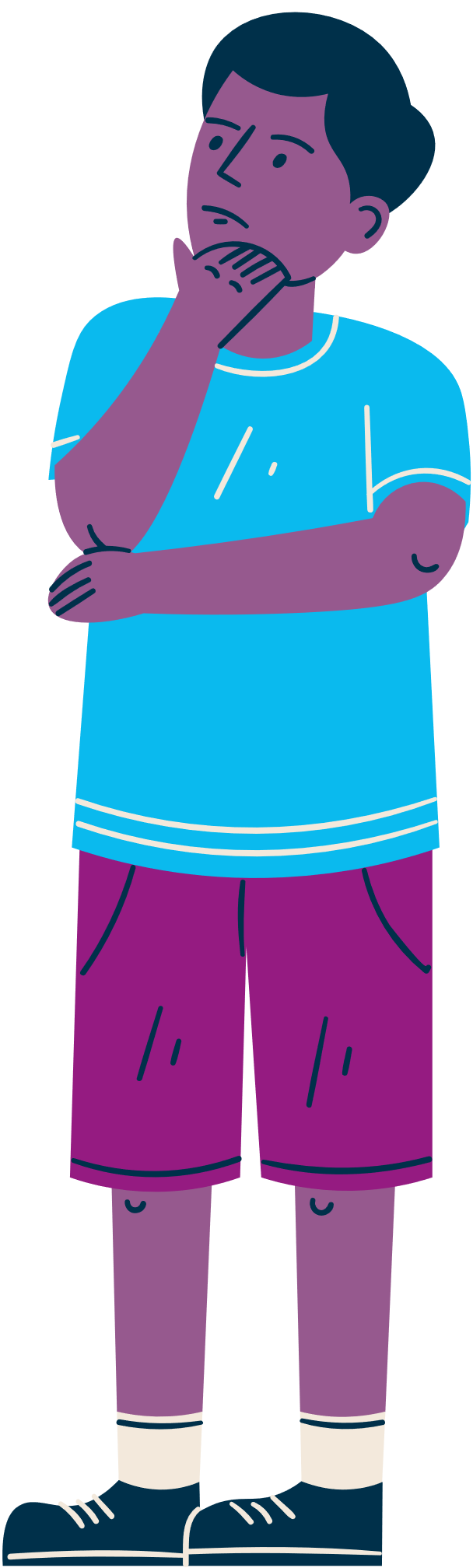 Be positive about maths
Here are some things people sometimes say to children about maths.
Have you heard these things being said?
What could be said instead to encourage positive attitudes in children?
Be positive about maths
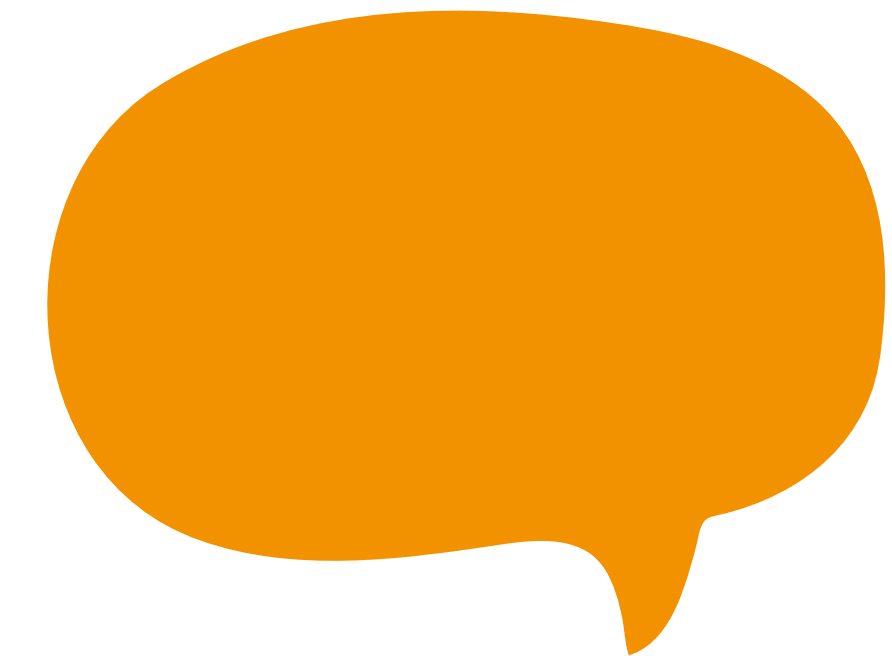 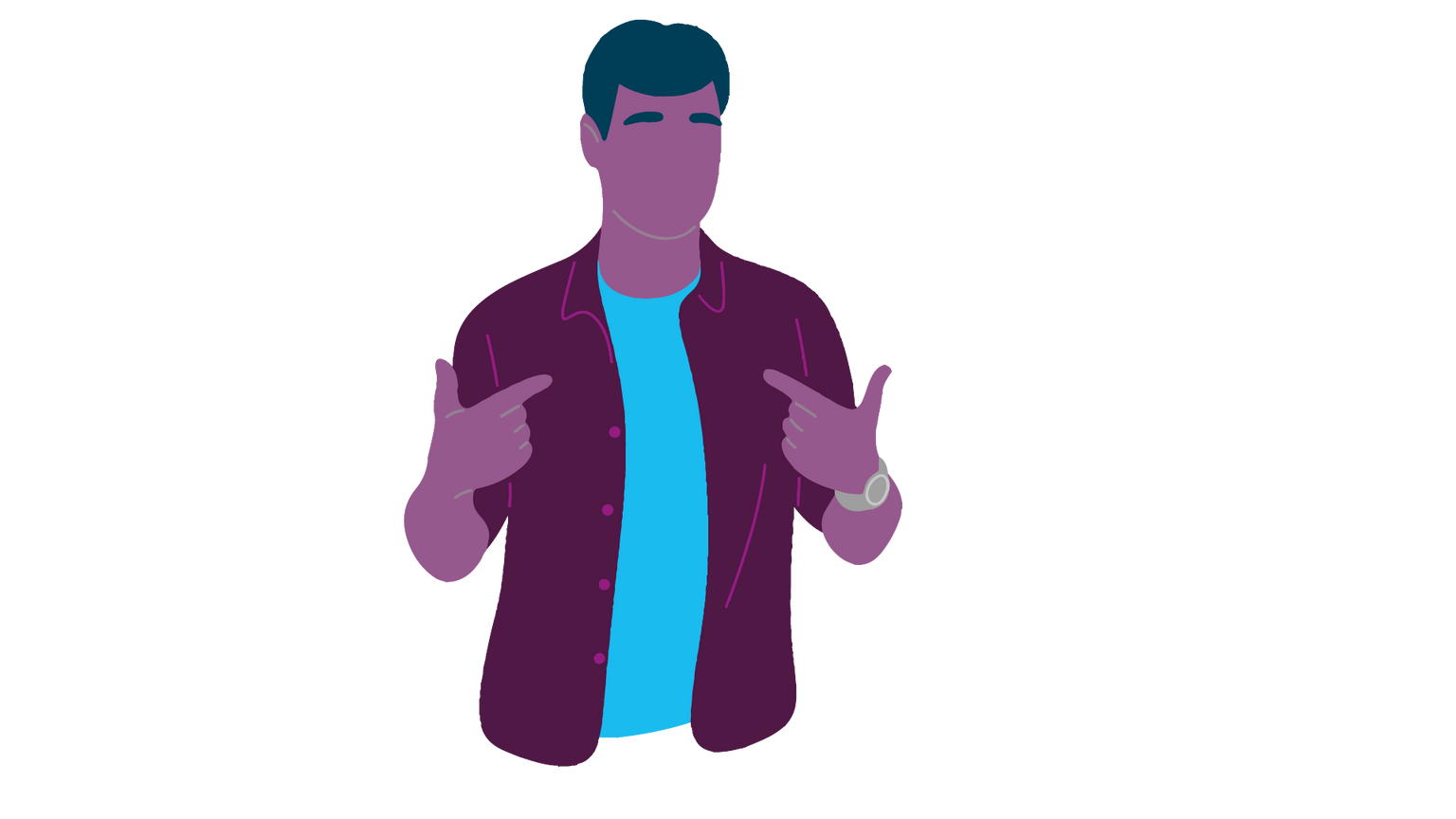 “I was never any good at maths at school and it did me no harm.”
Be positive about maths
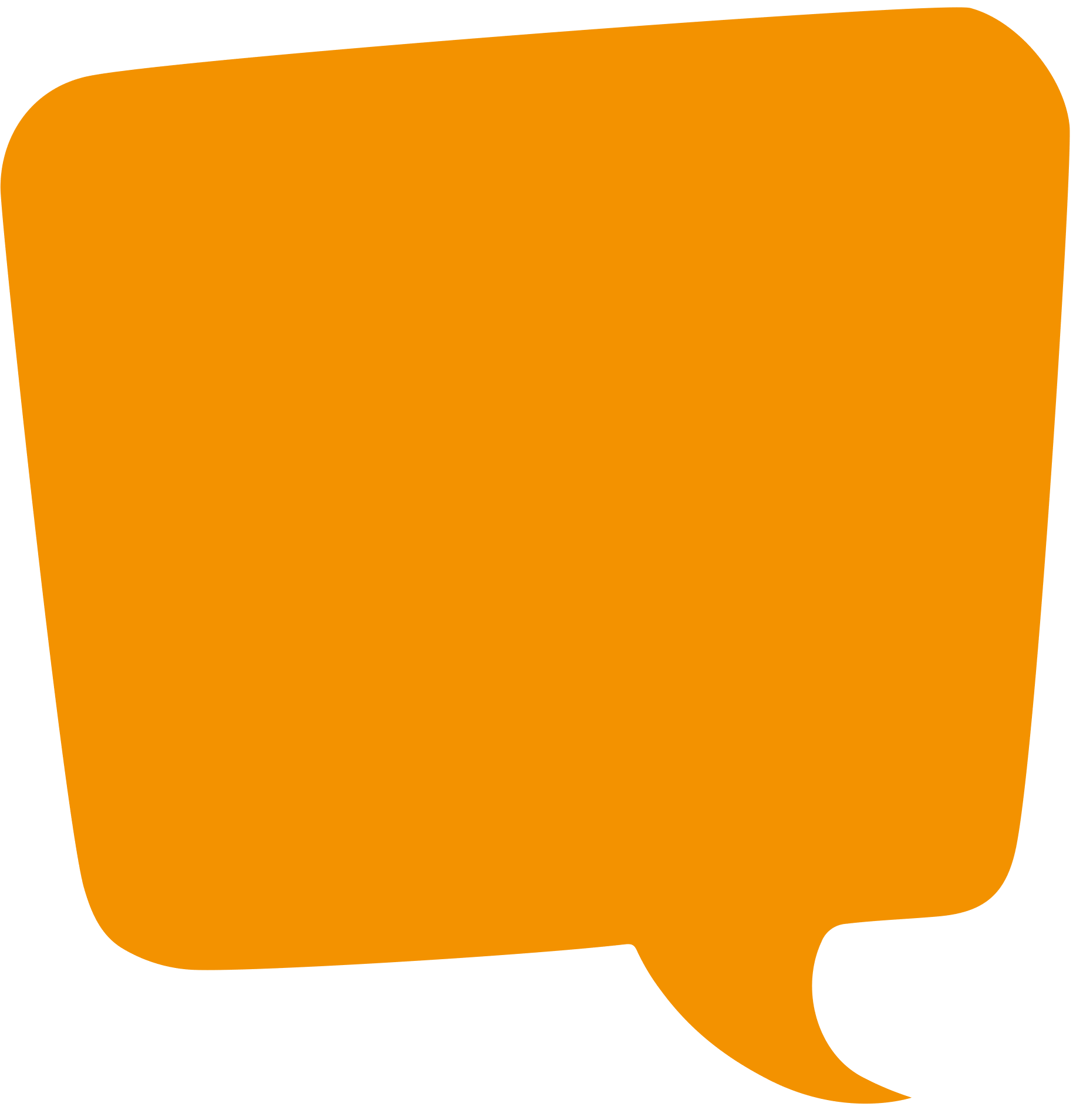 “You won’t need to worry about maths once you’ve finished school.”
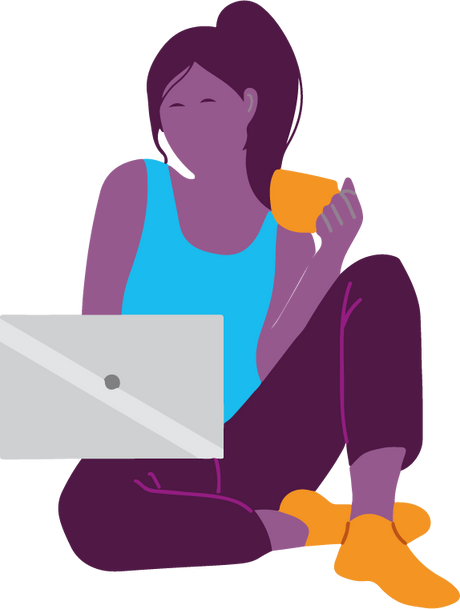 Be positive about maths
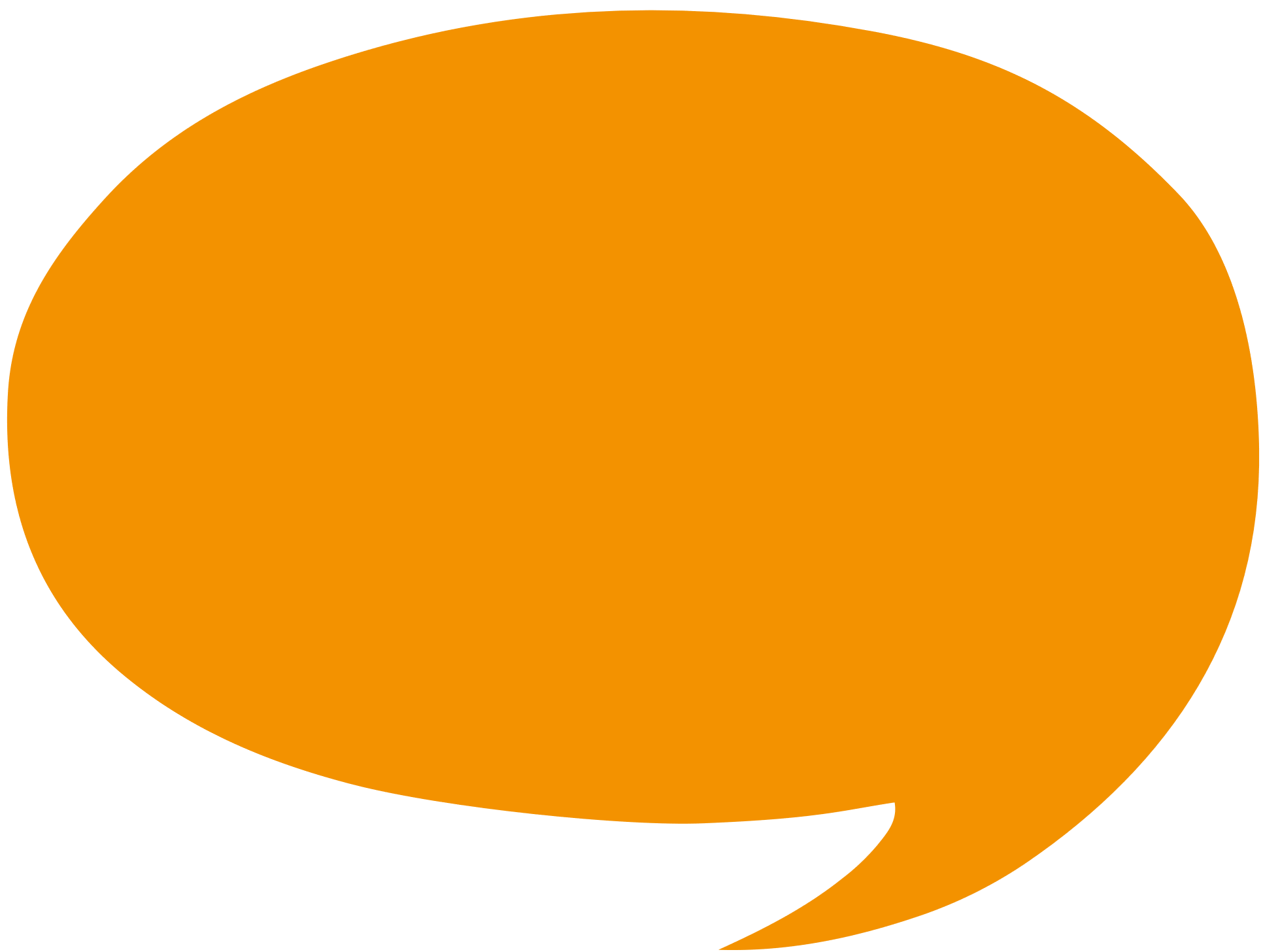 “It’s ok. You can’t be good at everything. You’re better at literacy. Your brother is more of a maths-y person.”
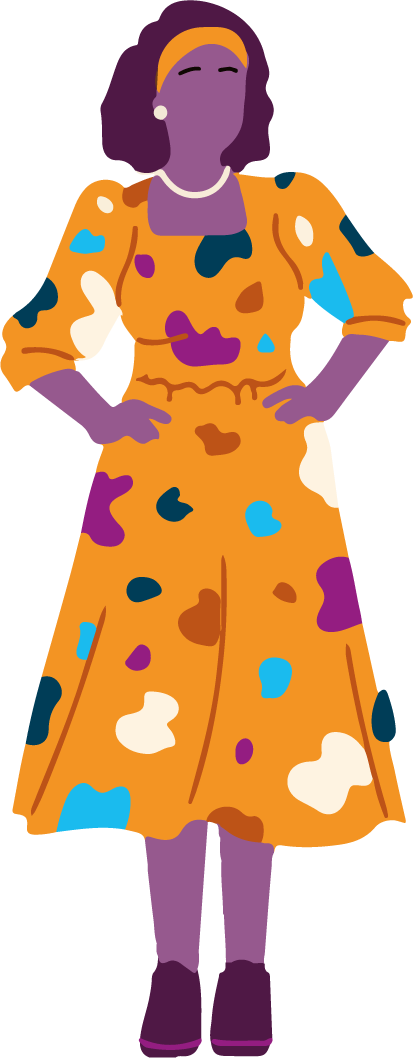 Be positive about maths
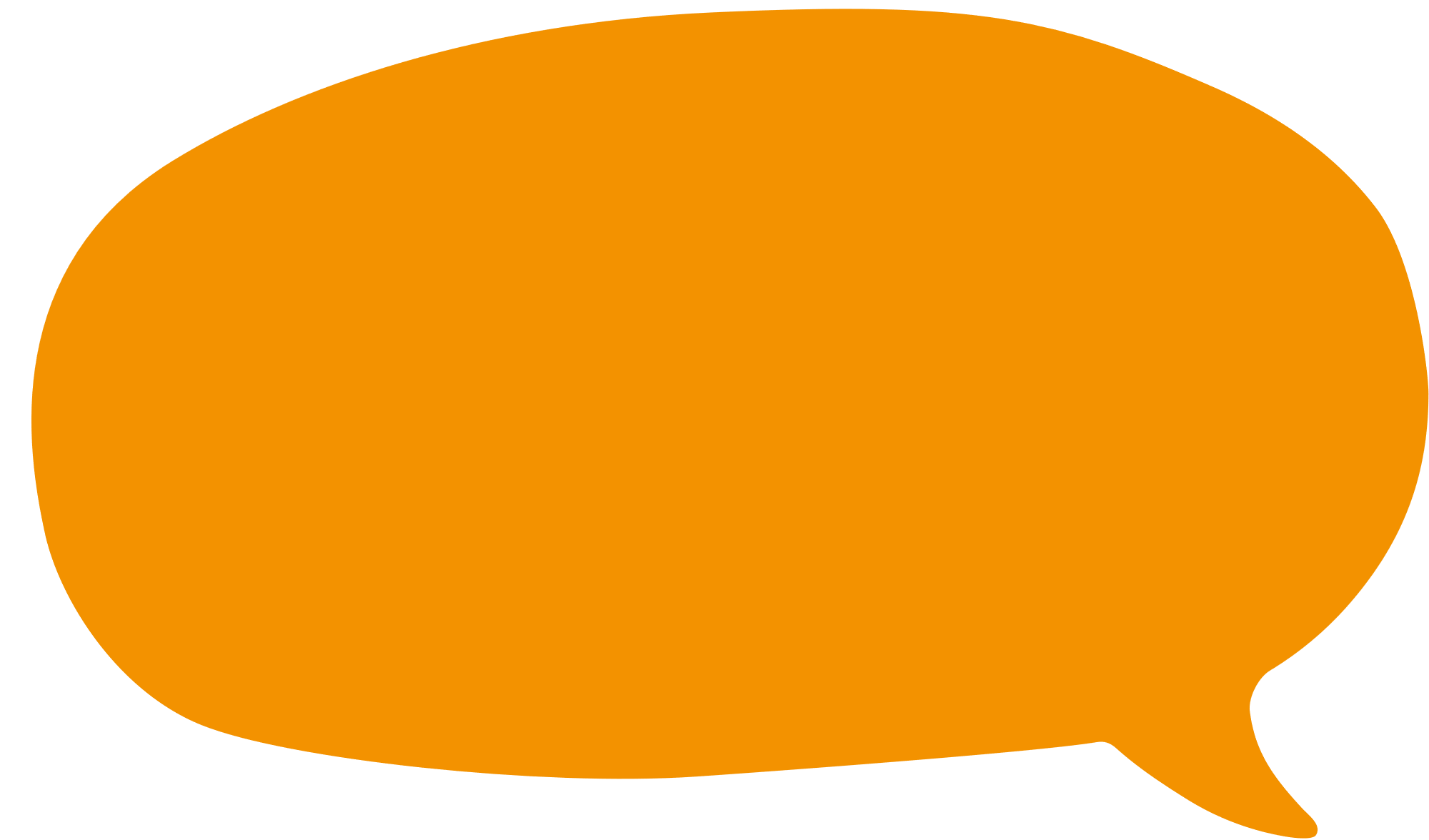 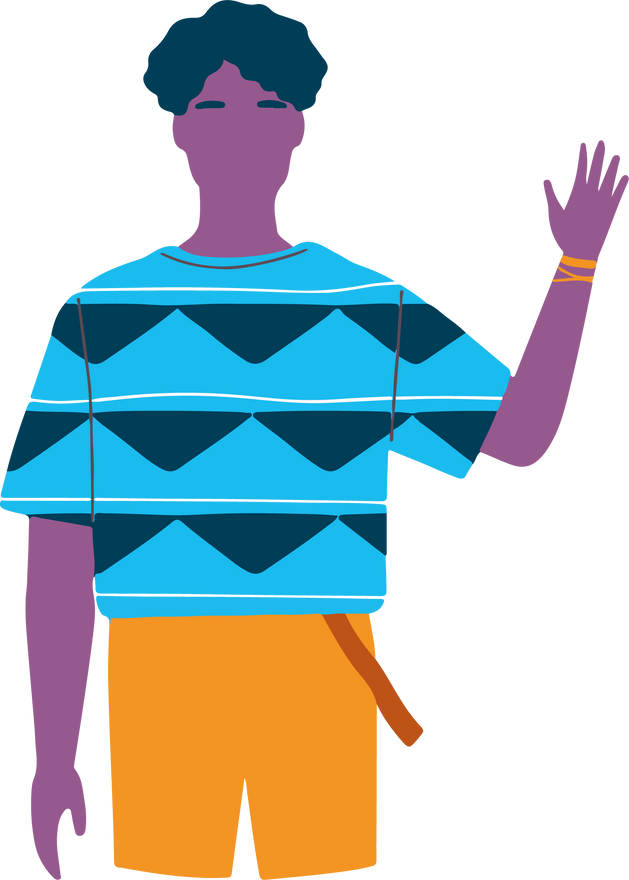 “Well done for getting that right. You’re so clever.”
Praise effort, rather than talent
Praise effort, rather than talent
Examples of praising effort:

Well done for working so hard at that.
You’ve learned so much, well done.
It’s great that you kept going with that even when it was tricky.
Examples of praising talent:

Well done. You’re so clever.
You’re naturally really good at this.
It’s amazing that maths is so easy for you.
Growth Mindset
Growth Mindset

Ability is not fixed
You can learn and improve at anything is you put enough time and effort into it
If you put your mind to it, you will be able to improve: ability isn’t something you’re born with
Fixed Mindset

Talent is innate
Some people just can’t do certain things
There is no point in trying to improve if you aren’t born with the ability
Boost your own confidence
Boost your own confidence
National Numeracy Challenge
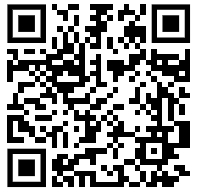 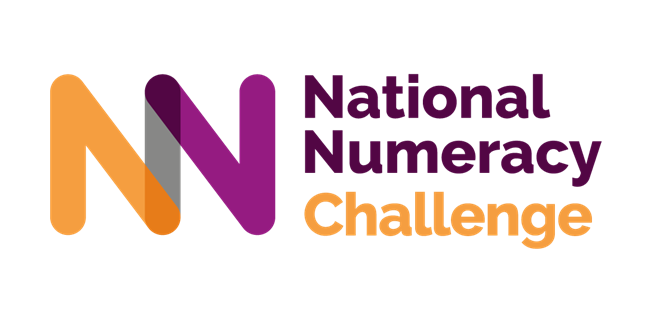 www.nationalnumeracy.org.uk/challenge/sfnw24aq